Centos 7 Kafka
순천향대학교
컴퓨터시스템연구실

이시헌
19.08.13
Centos 7
레드햇 계열 리눅스인 CentOS는 웹서버를 운영하는데 주로 사용하는 리눅스 배포판

리눅스 서버 시장의 1인자인 RHEL을 무료로 사용할 수 있는 장점을 가짐

사후 지원은 없음
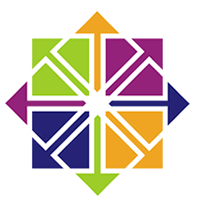 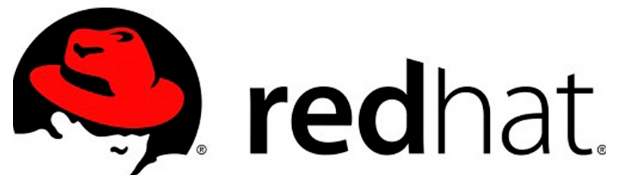 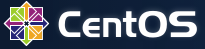 Virtual Box + Centos 7
Virtual Box에 Centos 7 설치
https://www.centos.org/download/에서 ISO파일 다운
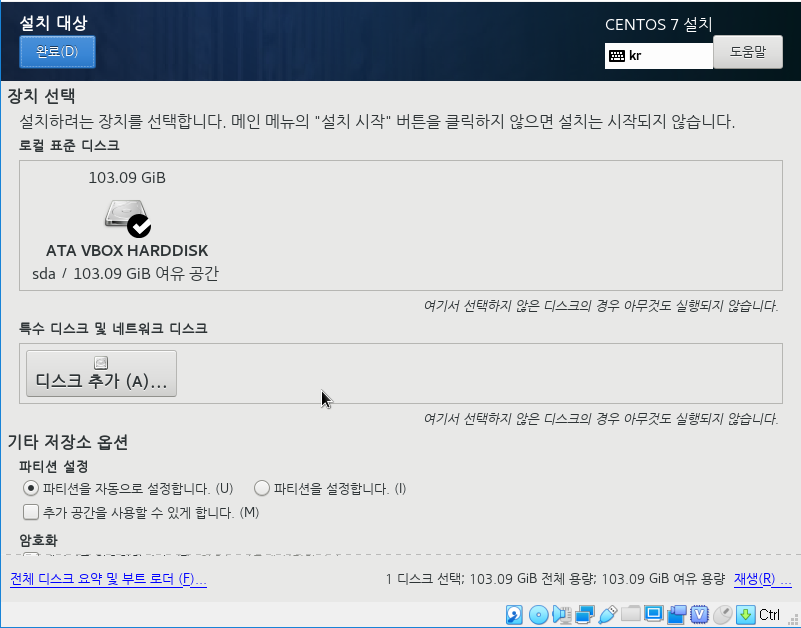 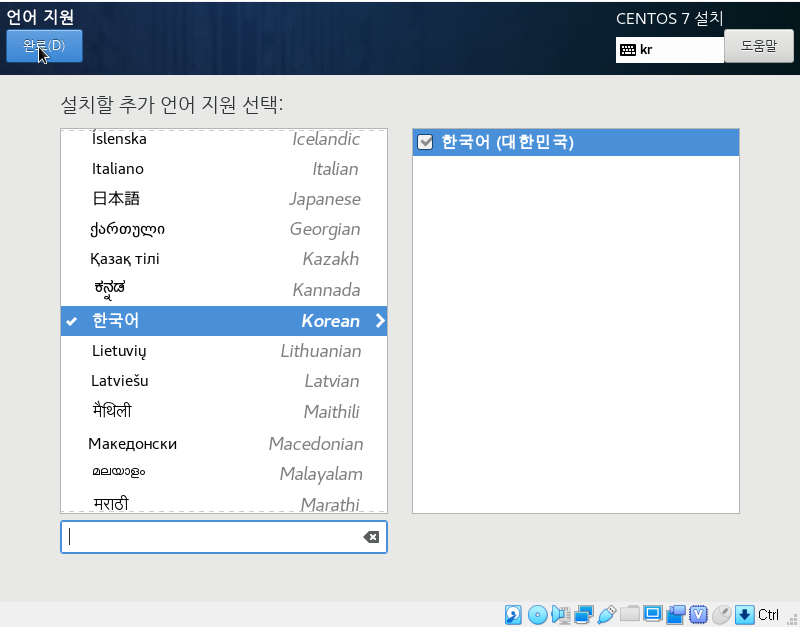 CentOS 네트워크 설정
부팅시 네트워크 서비스 시작 설정
 /etc/sysconfig/network-scripts




vi ifcfg-enp0s3 변경(enp0s3은 시스템 환경에 따라 다름)
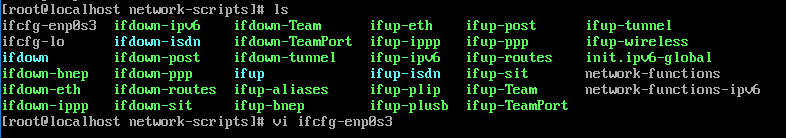 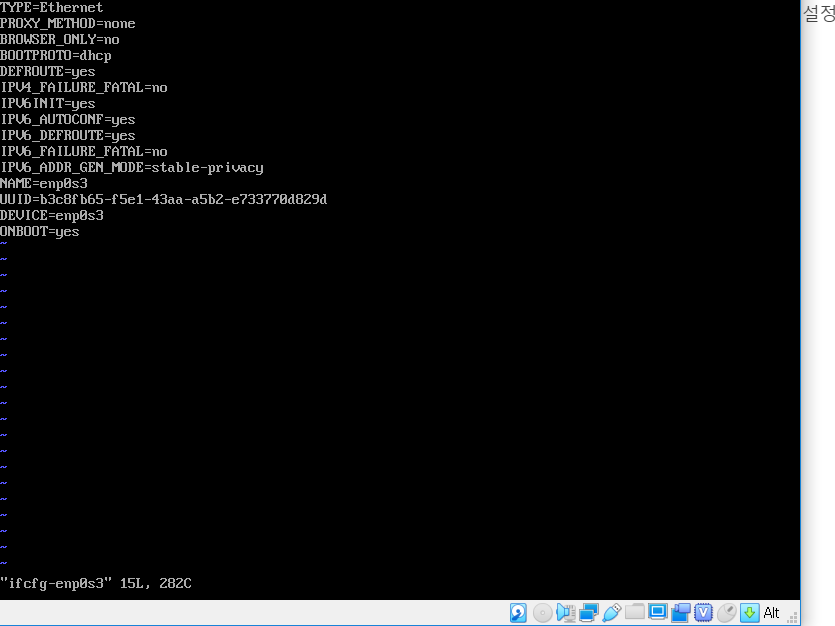 CentOS 네트워크 설정
네트워크 접속 확인 및 재시작

Service network restart

Ping 8.8.8.8
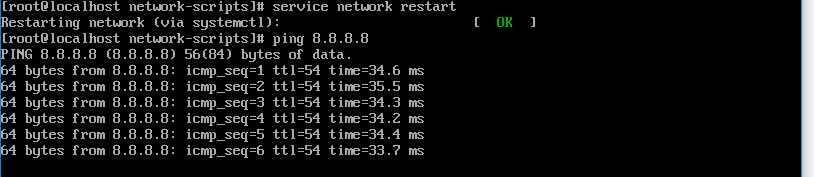 CentOS 자바 + 서버 호스트명 지정
yum install java-1.8.0-openjdk-devel.x86_64

Java –version



hostnamectl set-hostname kafak1(kafka2, kafka3)
vi /etc/hosts
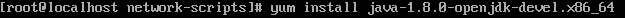 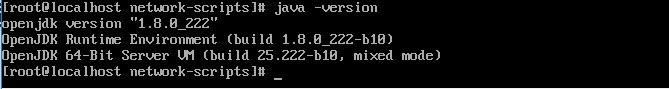 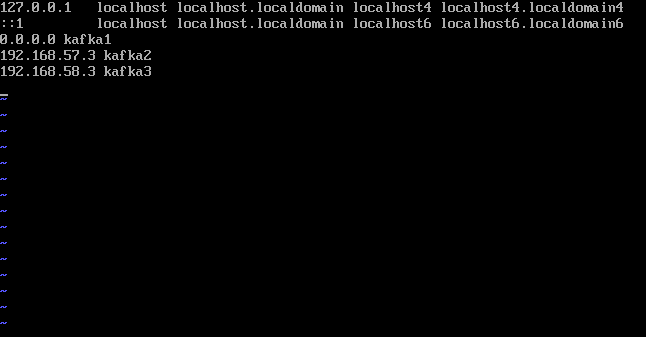 CentOS 방화벽 설정
firewall-cmd --permanent --zone=public --add-port=2181/tcp 
firewall-cmd --permanent --zone=public --add-port=2888/tcp 
firewall-cmd --permanent --zone=public --add-port=3888/tcp 





firewall-cmd --reload
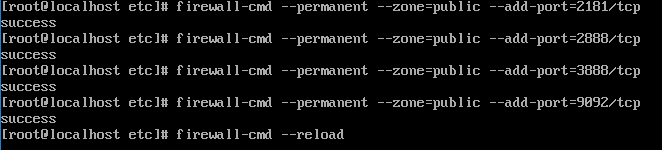 Zookeeper 설치
Zookeeper 다운받고 압축을 풀어줌
wget http://apache.tt.co.kr/zookeeper/stable/apache-zookeeper-3.5.5.tar.gz
tar zxf zookeeper-3.5.5.tar.gz

각 서버에 zookeeper 노드를 구분하기 위해 id 설정
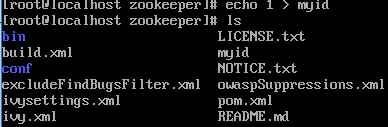 Zookeeper 설치
Zookeeper/conf 안에 zoo_sample.cfg 복사하여 설정 파일 만듬

cp zoo_sample.cfg zoo.cfg
vi zoo.cfg


dataDir=/home/zookeeper

server.1=kafka1:2888:3888
server.2=kafka2:2888:3888
server.3=kafka3:2888:3888
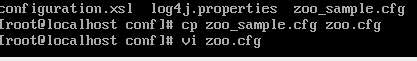 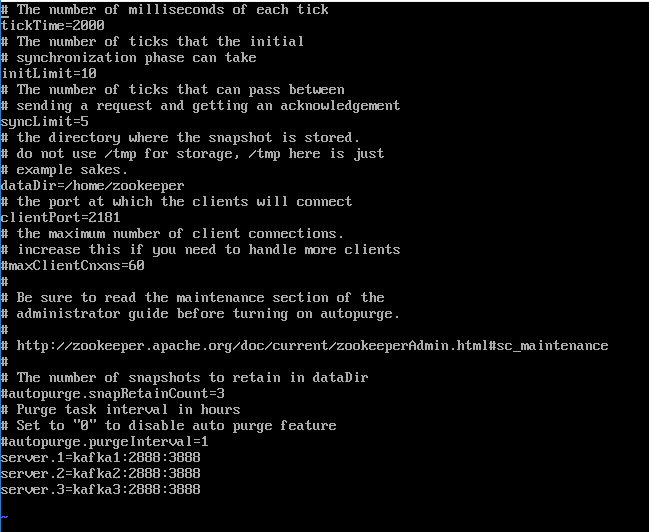 Zookeeper 설치
실행 : ./zookeeper/bin/zkServer.sh start
정지 : ./zookeeper/bin/zkServer.sh stop
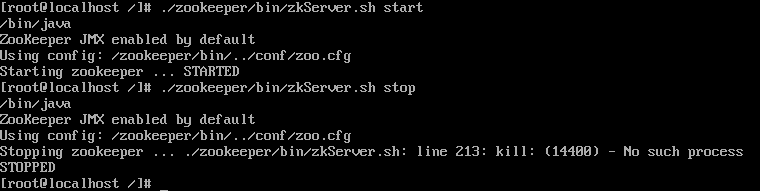